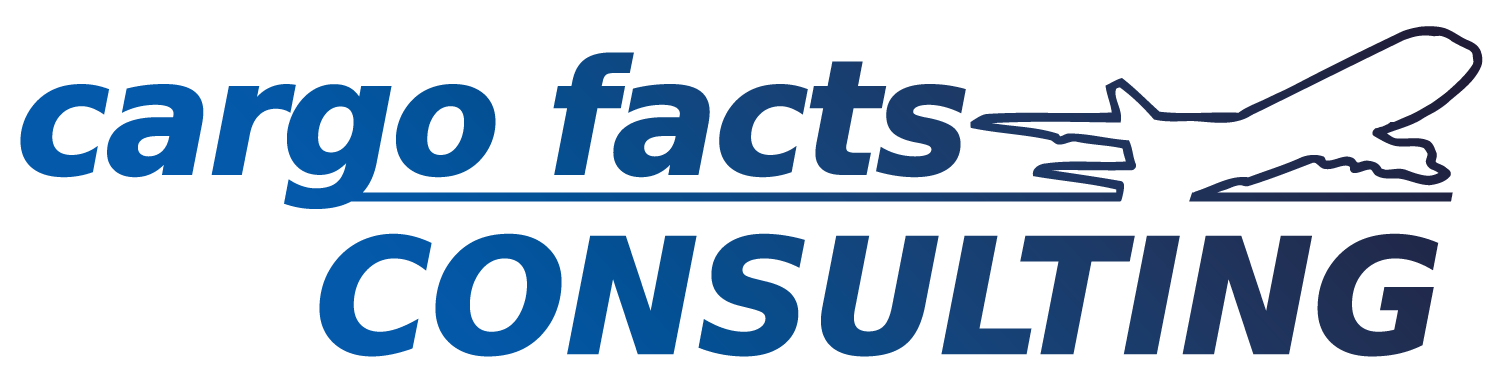 European E-Commerce 
and Express Trends
www.cargofactsconsulting.com
www.cfcInsights.com
26 February 2021
Agenda
European E-Commerce in 2020

Cargo Airport Traffic in Europe
2
European E-Commerce TrendsThrough to 2020
3
European retail and E-commerce in 2020 followed a similar trajectory to the United States.
Sector and country level performance was mixed: 

Clothing and footwear was down 24%, food and beverages up 5.4% 

German retail grew by 5%, while France declined 1%, and Spain and Italy each down about 5.5%
+ 25%
+ 1%
+10%
+ 3%
+ 7%
+ 3%
Source: Eurostat, calendar adjusted series, non deflated
4
The number people shopping online increased, but there are still big differences across the EU.
But there are big differences across countries, with UK (not included in EU-27 figure) at 83%, Denmark at 79% and Romania at 22%.
Source: Eurostat
5
In 2020, the customer group making between 6 and 10 purchases every three months increased more than other categories.
Percentage of EU-27 Residents who, in the last 3 months made…
6 or more online purchases
10 or more online purchases
Source: Eurostat
6
In 2020, the customer group making between 6 and 10 purchases every three months increased more than other categories.
Percentage of EU-27 Residents who, in the last 3 months made…
6 or more online purchases
10 or more online purchases
Source: Eurostat
7
In 2020, there was a big jump in the percentage of residents that spent more than 100 EUR and a drop in those who spent less.
Percentage of EU-27 Residents who, in the last 3 months spent…
Source: Eurostat
8
European Airport Traffic
9
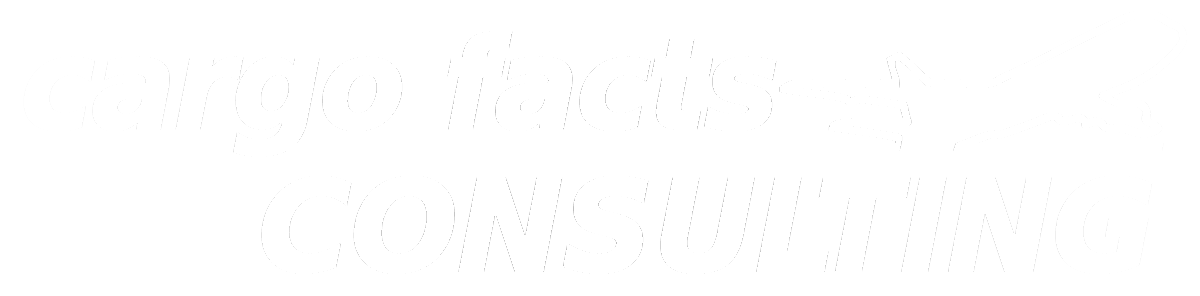 www.cfcInsights.com